Informatik Q1 Abels
Binäre Suche
Binäre Suche
klein
groß
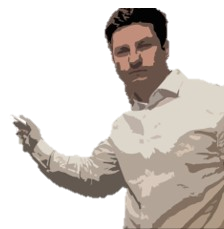 Wo ist die 		?
Binäre Suche
klein
groß
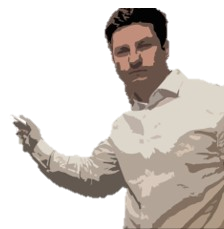 … nicht an 4. Stelle …
Binäre Suche
klein
groß
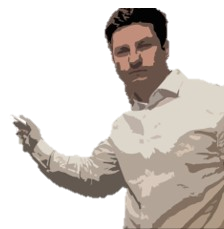 … nicht an 7. Stelle …
Binäre Suche
klein
groß
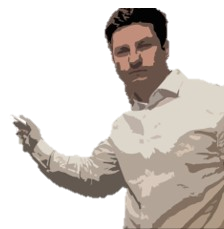 … an 5. Stelle!
Binäre Suche
klein
groß
links
rechts
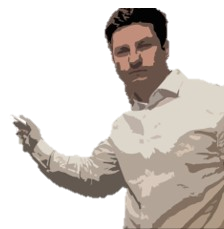 Wo ist die 		?
Binäre Suche
klein
groß
mitte
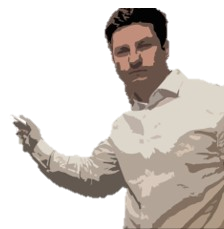 … nicht an 4. Stelle …
Binäre Suche
klein
groß
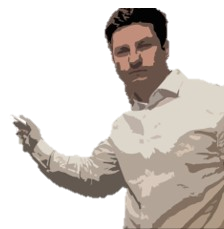 … nicht an 7. Stelle …
Binäre Suche
klein
groß
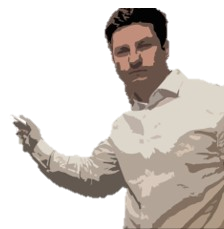 … an 5. Stelle!
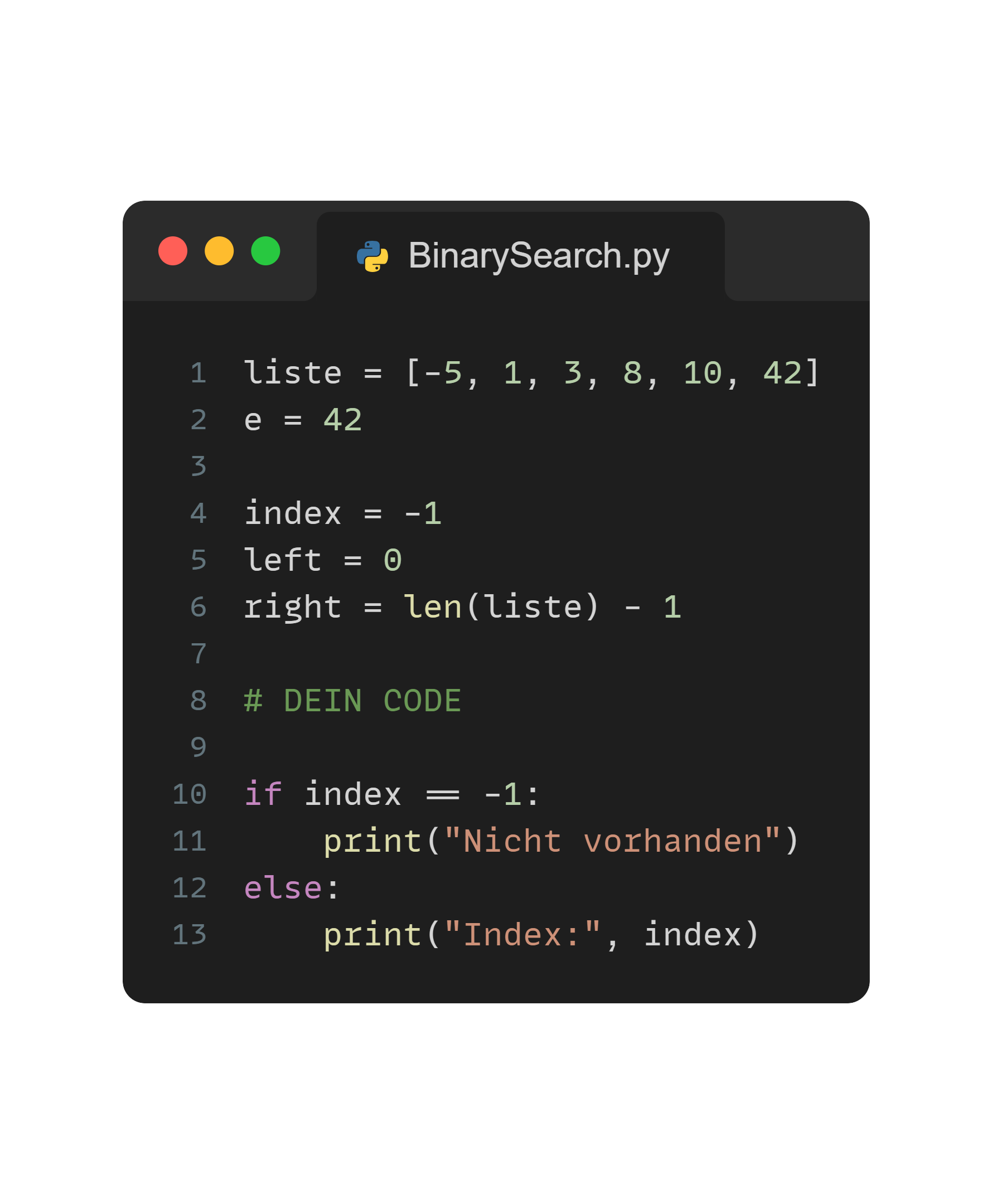 Übung 1
Formuliere in deinen eigenen Worten einen Algorithmus, ein Element in einer sortierten Liste nach dieser Strategie zu suchen.
Analysiere die Laufzeit des Algorithmus: Wie viele Schritte benötigst du im Worst-Case?
Zeichne zu deinem Algorithmus ein Struktogramm.
Implementiere deinen Algorithmus. Erstelle dazu ein Programm namens BinarySearch, in dem das Element e (int) in der Liste liste gesucht wird. Die Stelle, an der das Element gefunden wurde, soll im Terminal ausgegeben werden.
Erweitere dein Programm, sodass auch der Fall berücksichtigt wird, dass das Element nicht in der Liste vorhanden ist.
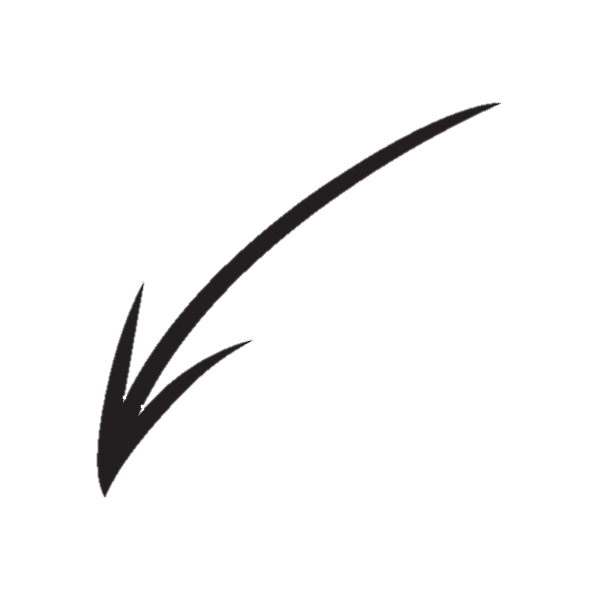 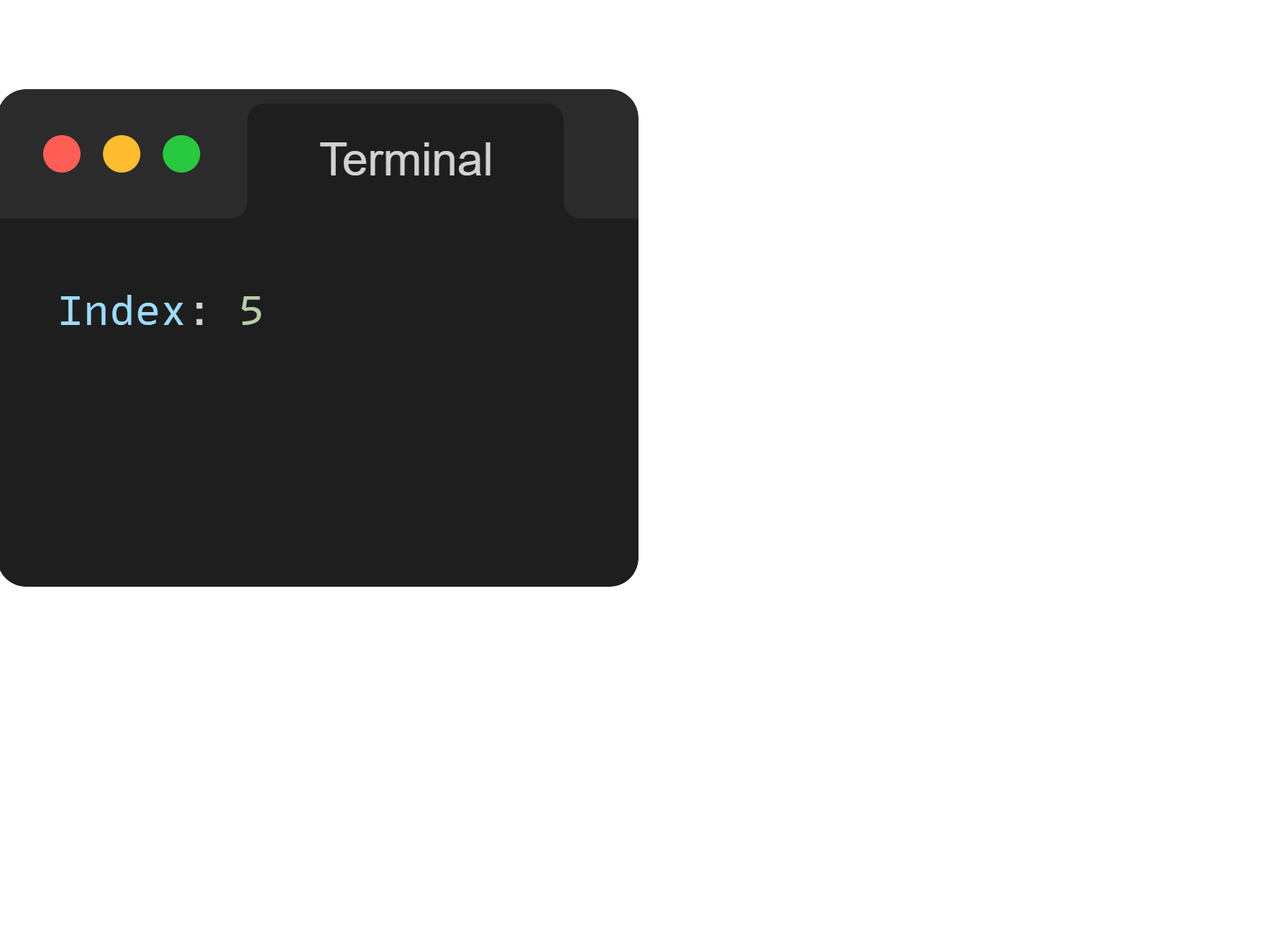 Übung 1
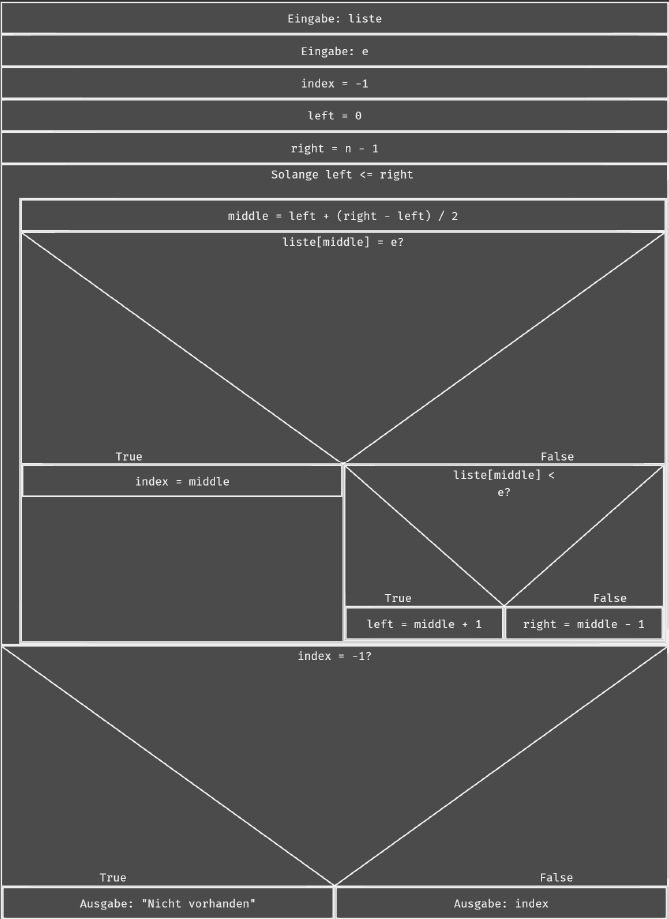 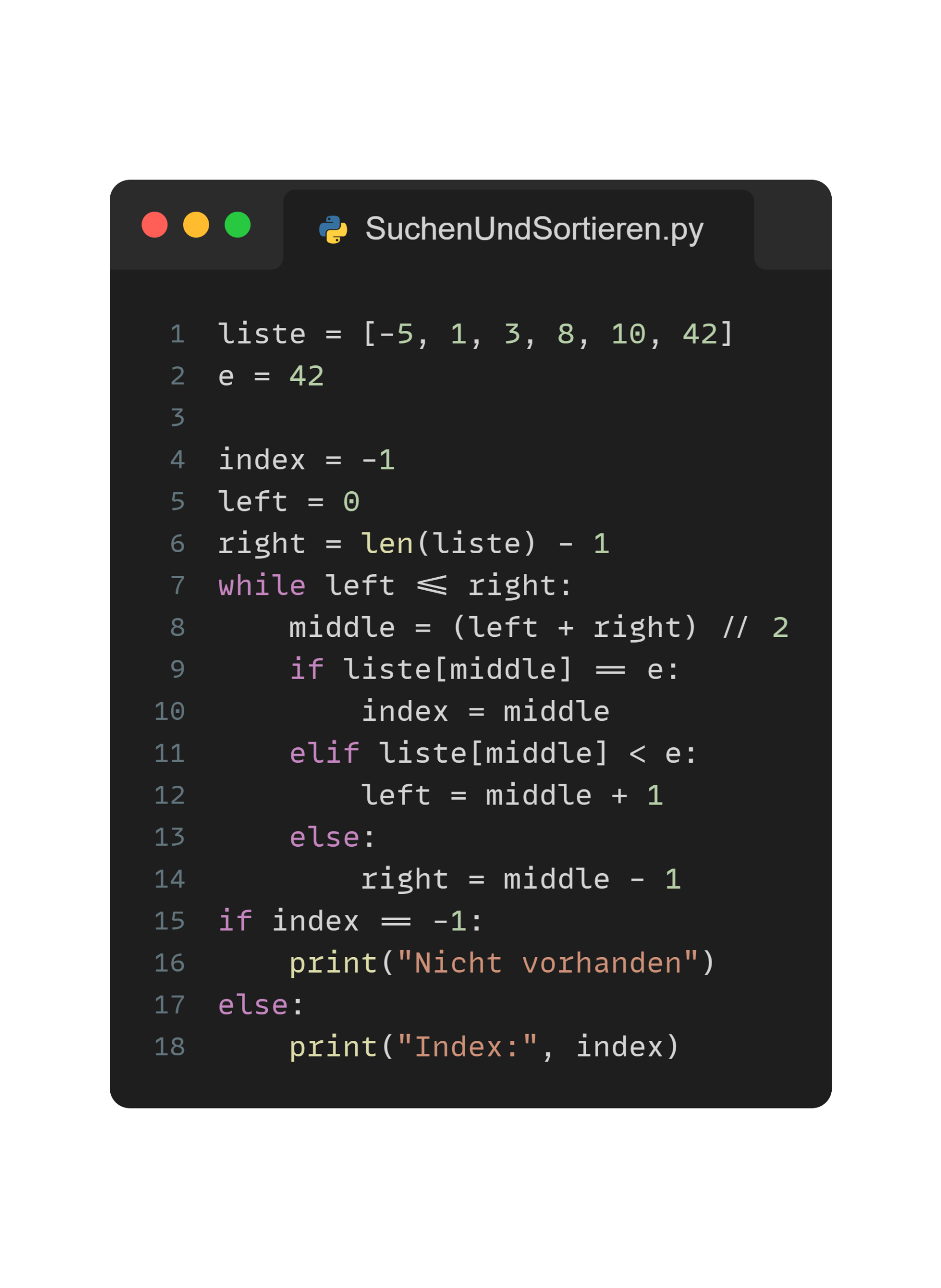 Binäre Suche
Erweitere dein Programm SuchenUndSortieren um die Funktion binary_search und 2 weitere relevante Testcases.
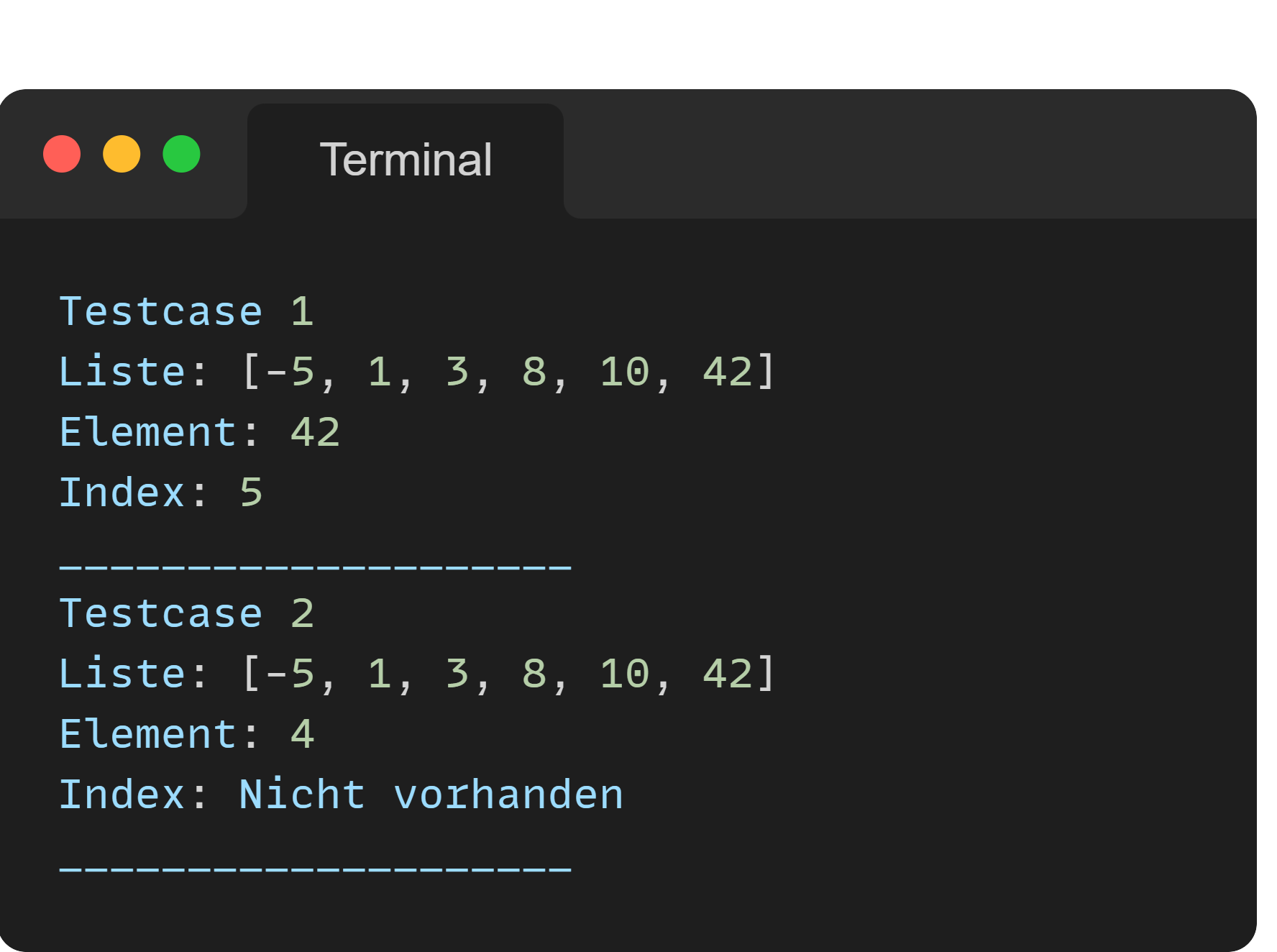 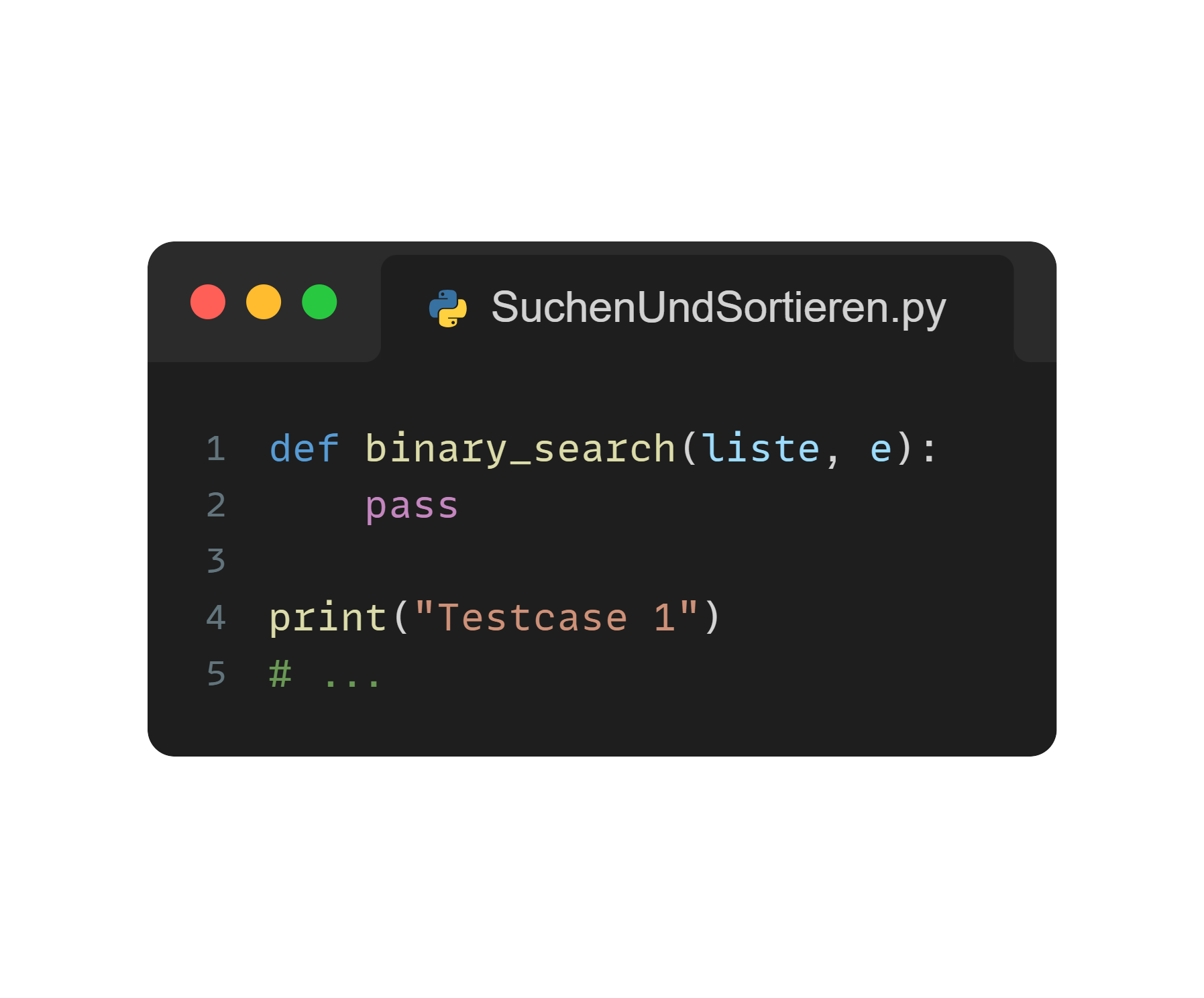 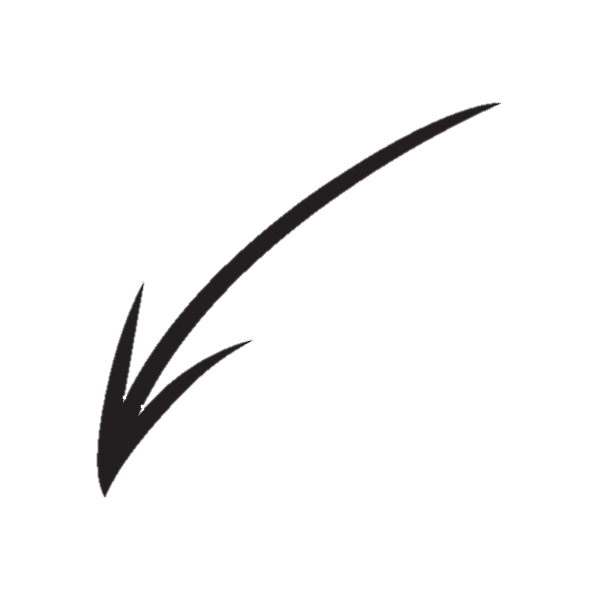